Космологический нуклеосинтез в доменах антивещества
Отчет о научно-исследовательской работе
Студент: Дембицкая А.И
Научный руководитель: д. ф. - м. н., проф. Хлопов М.Ю
1
Неоднородный бариосинтез
Описывает механизмы локального образования доменов антивещества в изначально барионно-симметричной Вселенной
Рассчитанный разброс общей массы макроскопических областей антиматерии в Галактике Млечный Путь:
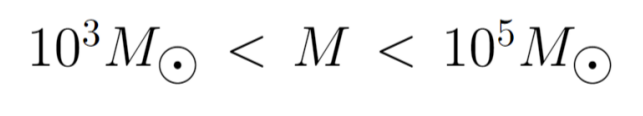 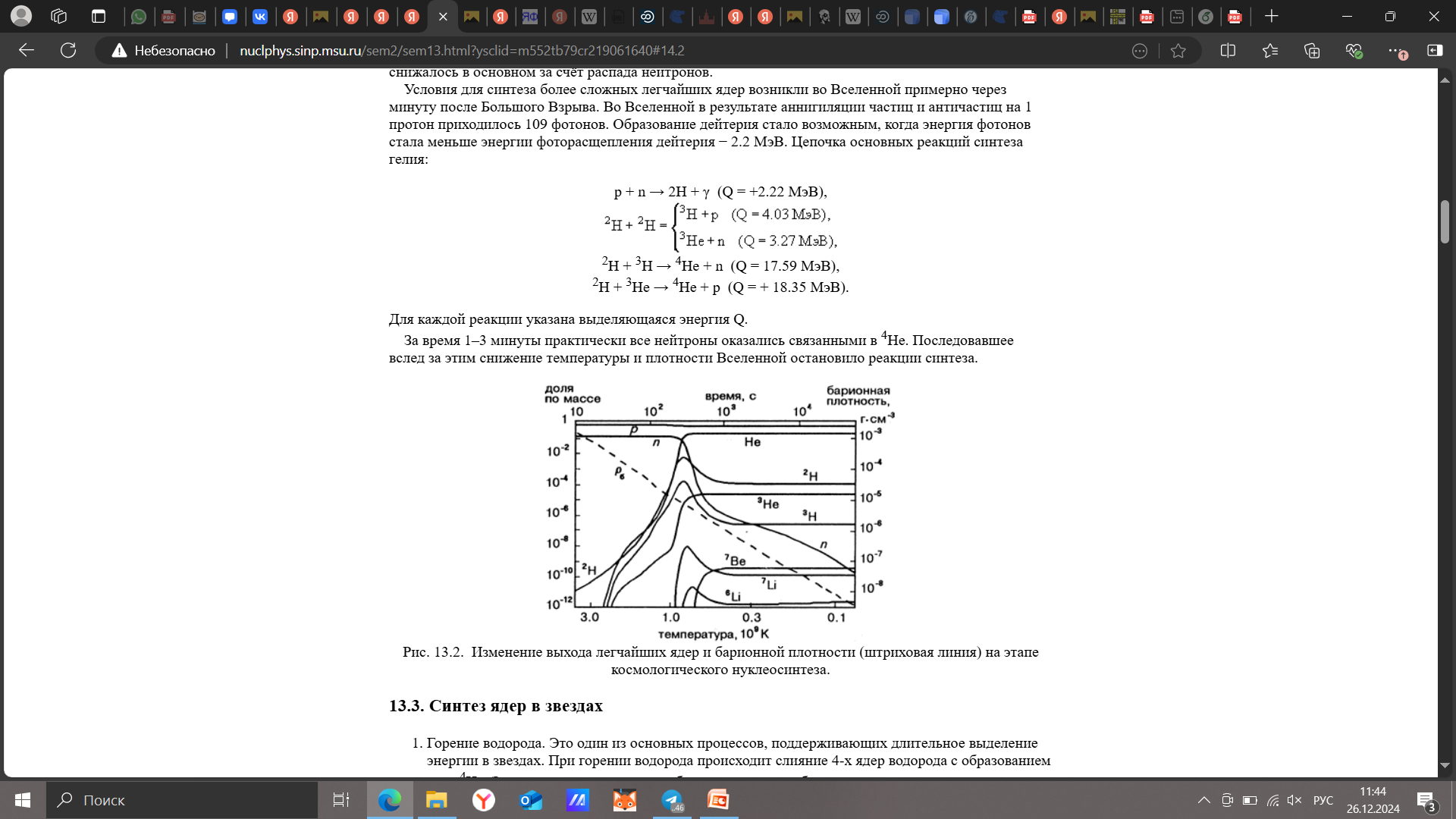 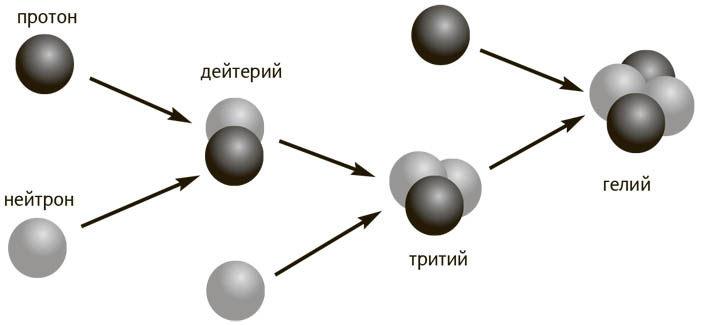 2
Барион-фотонное отношение
Отношение средней плотности барионов во Вселенной 
к средней плотности фотонов реликтового излучения
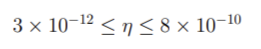 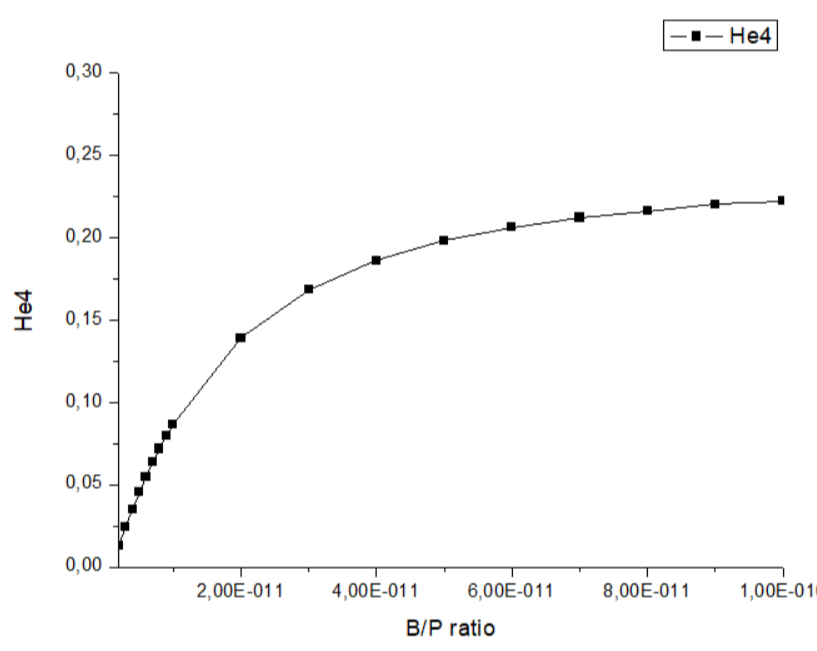 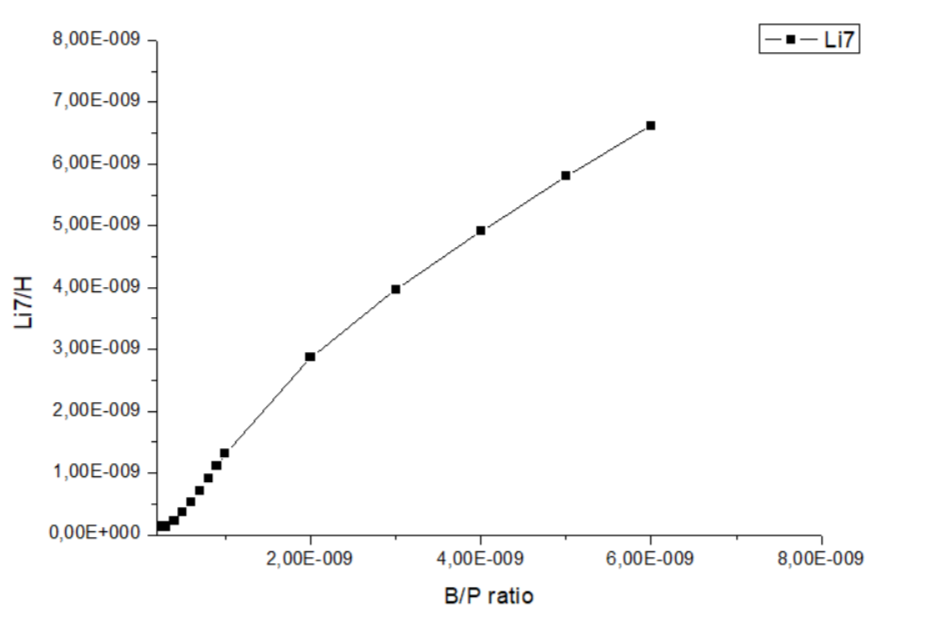 Рисунок 1 — График зависимости массовой доли 4He 
от барион-фотонного отношения.
Рисунок 2 — График зависимости массовой доли изотопа 7Li 
от барион-фотонного отношения.
3
Размер домена антивещества
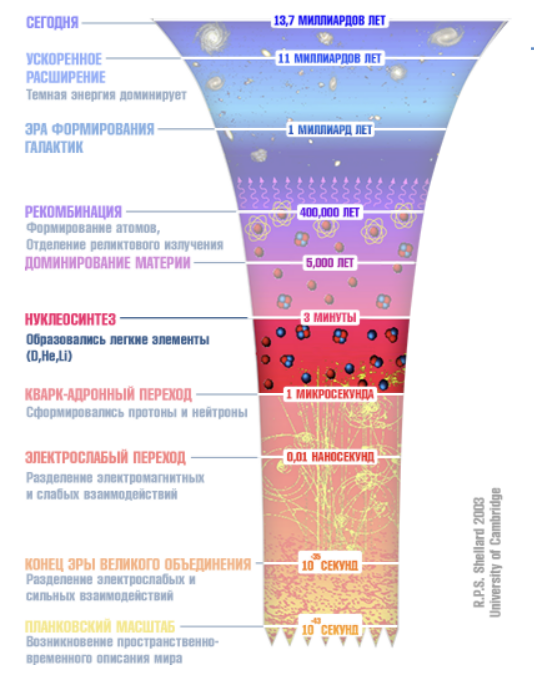 Начальные условия:
t=100c
T=100keV
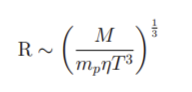 Полученные значения:
R=1014см
ct=3‧1012см
4
Результаты
-Исследована зависимость образования химических элементов от плотности вещества
-Определен размер домена антивещества в нулевом приближении
-Определен характер однородности на границе домена
Перспективы:
В дальнейшем планируется более точное определение размеров домена антивещества и исследование процессов на его границах и внутри
5
Спасибо за внимание
6